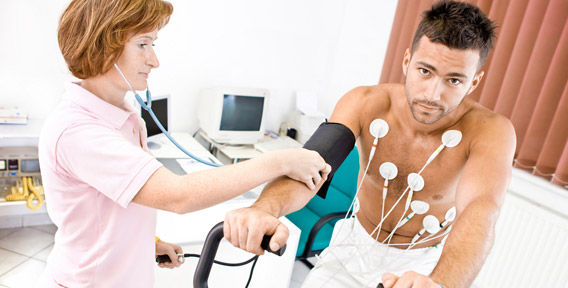 Правовое взаимодействие медицины и спорта
1 Спортивная травматологияСпортивный травматизм – совокупность травм, полученных при занятиях спортом.
1 Спортивная травматология
Причины травм:
1)невнимательность и неосторожность; 
2)незнание техники безопасности;
3)некачественный инвентарь и покрытие зала; 
4)плохие форма и обувь;
5)большие нагрузки на слабые суставы; 
6)неправильное выполнение                       движений и приемов; 
7)не долеченные травмы;
8)некомпетентность тренерского 
       состава.
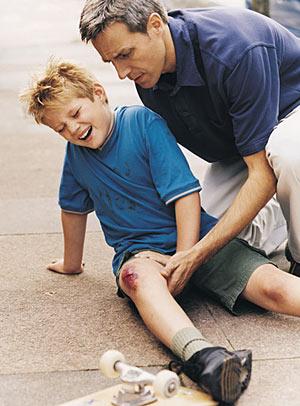 1 Спортивная травматология
К основным видам травм относятся:
1)переломы,
2)ушибы,
3)тендиниты (воспаления сухожилий),
4)растяжения сухожилий,
5)психические травмы.
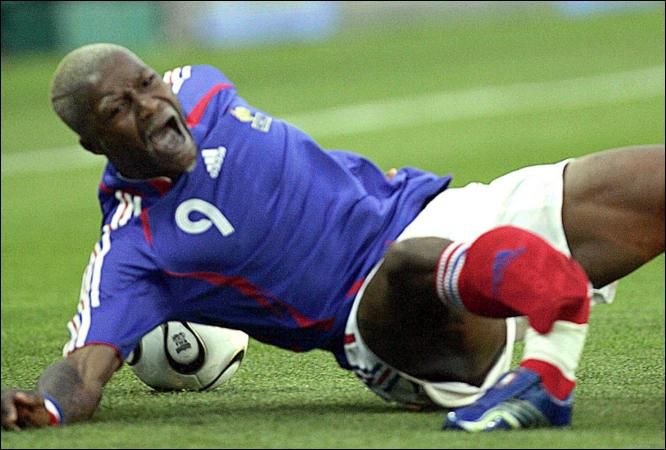 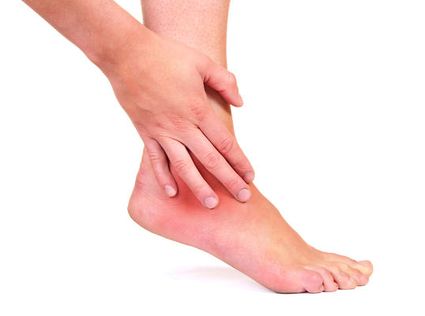 [Speaker Notes: Только углубленный предварительный медицинский осмотр поможет решить вопрос о допустимости высоких физических нагрузок для лиц, избравших спортивную деятельность своей профессией.]
1 Спортивная травматология
Выделяют профессиональные вредности:
1)чрезвычайно высокие физические нагрузки, 
2)повышенное нервное и эмоциональное напряжение (особенно в перед соревновательный период),
3)неблагоприятные метеофакторы, частая смена поясов из-за проведения соревнований в различных странах.
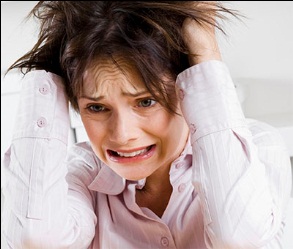 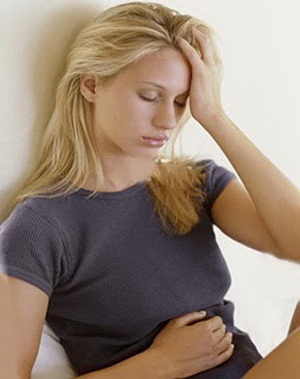 [Speaker Notes: В РБ также как и за рубежом отсутствуют точные статистические данные о количестве травм, в том числе смертельных у спортсменов.]
1 Спортивная травматология
Причины замалчивания:
специфика травм и несчастных случаев в спорте такова, что достоянием гласности и предметом их анализа становится их малая часть. Ни тренер, ни пострадавший спортсмен, ни врач, ни спортивный клуб не заинтересованы в распространении такой информации; 
на законодательном уровне спорт рассматривается как фактор укрепления здоровья; 
данная ситуация считается наследием организации спорта в советский период (в течении многих лет не разрешалось публиковать любые материалы с анализом тяжелых травм, заболеваний, гибели спортсменов).
[Speaker Notes: В настоящее время самыми травма опасными считаются контактные виды спорта.]
2 Антидопинговая политика в сфере спорта
Допинг в спорте – запрещенные фармакологические препараты, методы, используемые с целью стимуляции психической и физической работоспособности и достижения благодаря этому высокого спортивного результата.
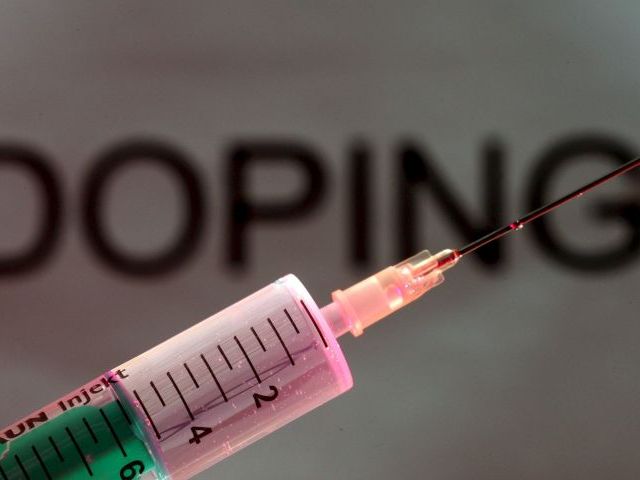 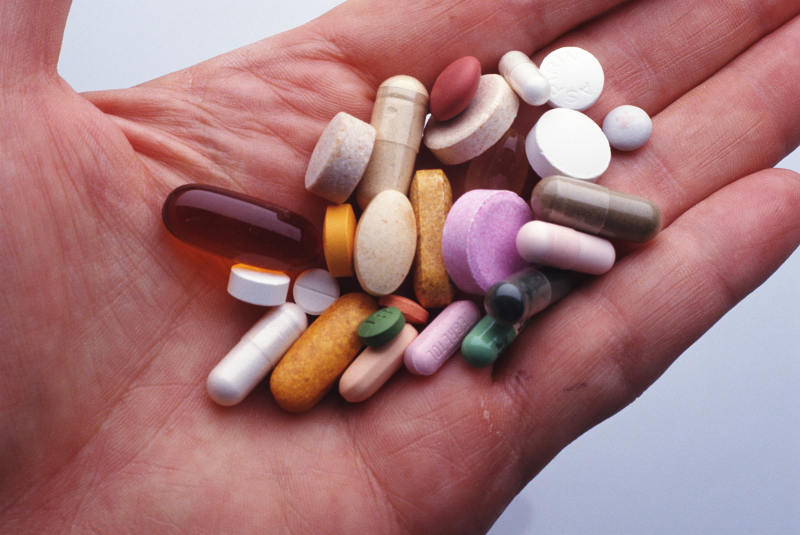 2 Антидопинговая политика в сфере спорта
К допингам относятся:
допинговые вещества, стимуляторы, наркотические вещества; 
допинговые методы, к которым относят кровяной допинг – препарат, который увеличивает плазму крови;
вещества, прием которых на соревнованиях подлежит ограничению.
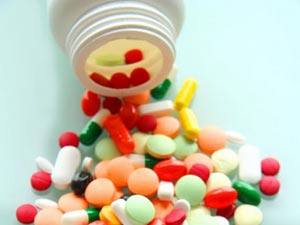 [Speaker Notes: Искусственно стимулируя организм, допинговые вещества оказывают возбуждающее действие на центральную нервную систему, снимают торможения, создают ложное чувство повышения возможностей и отсутствие утомления. Они способствуют исчерпанию ресурсов организма от перенапряжения, могут вызвать невротические расстройства, сердечную недостаточность, инфаркт и привести даже к смертельному исходу. Допинговые препараты известны уже давно, с 19 века спортсмены употребляли стрихнин, который в малых дозах вызывает кратковременный стимулирующий эффект.]
2 Антидопинговая политика в сфере спорта
В настоящее время основополагающими документами в сфере борьбы с допингом являются:
медицинский кодекс международного олимпийского комитета;
всемирный антидопинговый кодекс – четко оговариваются запрещенные препараты.
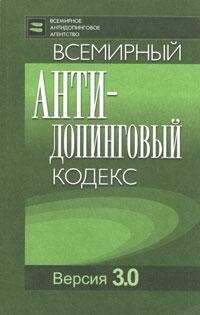 [Speaker Notes: Существует оговорку: здесь представлен не исчерпывающий список запрещенных веществ, он может изменяться экспертным советом международного олимпийского комитета. Данный список должен публиковаться и рассылаться международным федерациям не позднее 1 февраля ежегодно и вступает в силу с 1 февраля соответствующего года.]
2 Антидопинговая политика в сфере спорта
Всемирным антидопинговым агентством было разработано всемирная антидопинговая программа и всемирный антидопинговый кодекс. Их задачи:
1)защищать право спортсменов на участие в спортивных соревнованиях свободных от допинга и с этой елью пропагандировать здоровье, справедливость и равенство всех спортсменов
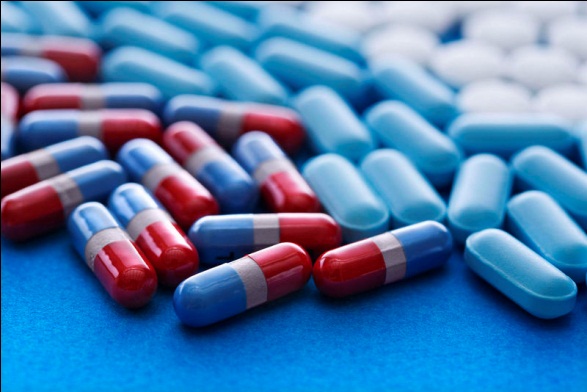 2 Антидопинговая политика в сфере спорта
2)создавать эффективные антидопинговые программы как на международном, так и на национальном уровнях.
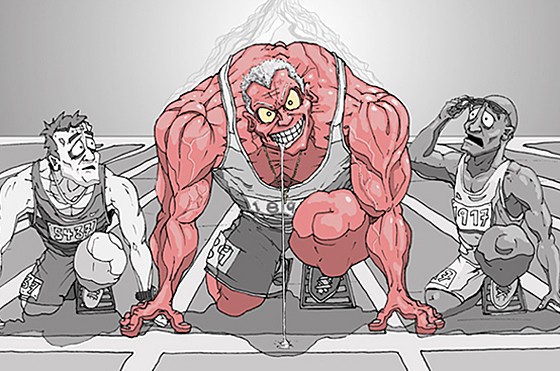 2 Антидопинговая политика в сфере спорта
Обстоятельства, являющиеся нарушениями антидопинговых требований:
1)присутствие запрещенных субстанций в крови, взятой у спортсмена; 
2)использование или попытка использования запрещенной субстанции (не имеет значение, принесло или нет какие-либо результаты, важен сам факт использования);
3)отказ или не предоставления проб после того, как спортсмен был проинформирован о необходимости их сдачи.
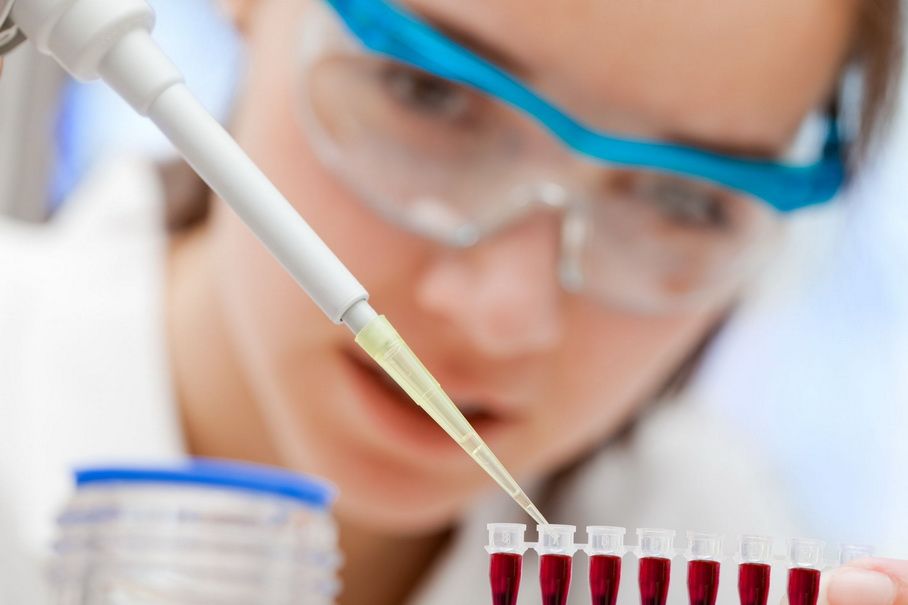 2 Антидопинговая политика в сфере спорта
Исключением является уважительная причина.
нарушение требования относительно доступности спортсмена для взятия у него проб во вне соревновательный период, включая не предоставление информации о месте нахождения спортсмена и пропуске очередных тестирований; 
фальсификация или попытка фальсификации допинг контроля;
распространение любой запрещенной субстанции; 
назначение или попытка назначения спортсмену любой запрещенной субстанции.
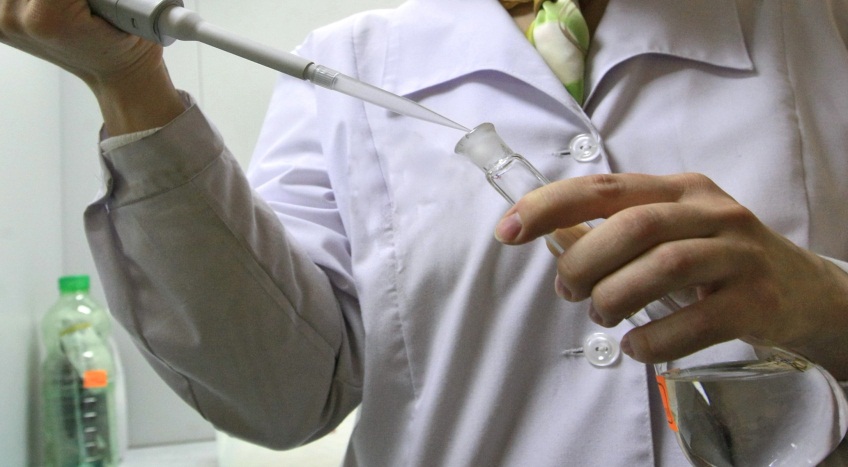 3 Допинговый контроль
Допинговый контроль – система специальных мероприятий, включающих взятие и исследование биопроб спортсменов с целью выявления наличия в их организме запрещенных к применению веществ либо установление установления ими запрещенных методов подготовки к соревнованиям и наказание виновных.
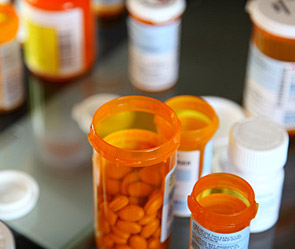 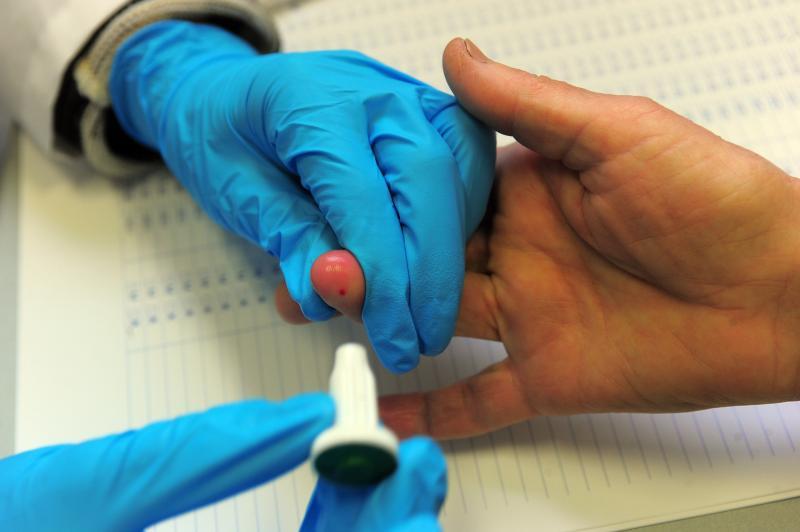 [Speaker Notes: Бремя доказывания не выполнения антидопинговых требований возлагается на антидопинговую организацию. Критерием доказательства служит факт выявления применения допинга.]
3 Допинговый контроль
Процедура допинг контроля включает в себя 6 этапов:
1)отбор биопроб у спортсменов (А и Б),
2)транспортировка биопроб в лабораторию антидопингового контроля, 
3)физико-химическое исследование биопроб, 
4)оформление заключения по анализу пробы А,
5)проведение контрольного исследования пробы Б – данный этап наступает, если проба А показала положительный результат,
6)применение санкций к лицам,
    которые нарушили антидопинговое 
    законодательство.
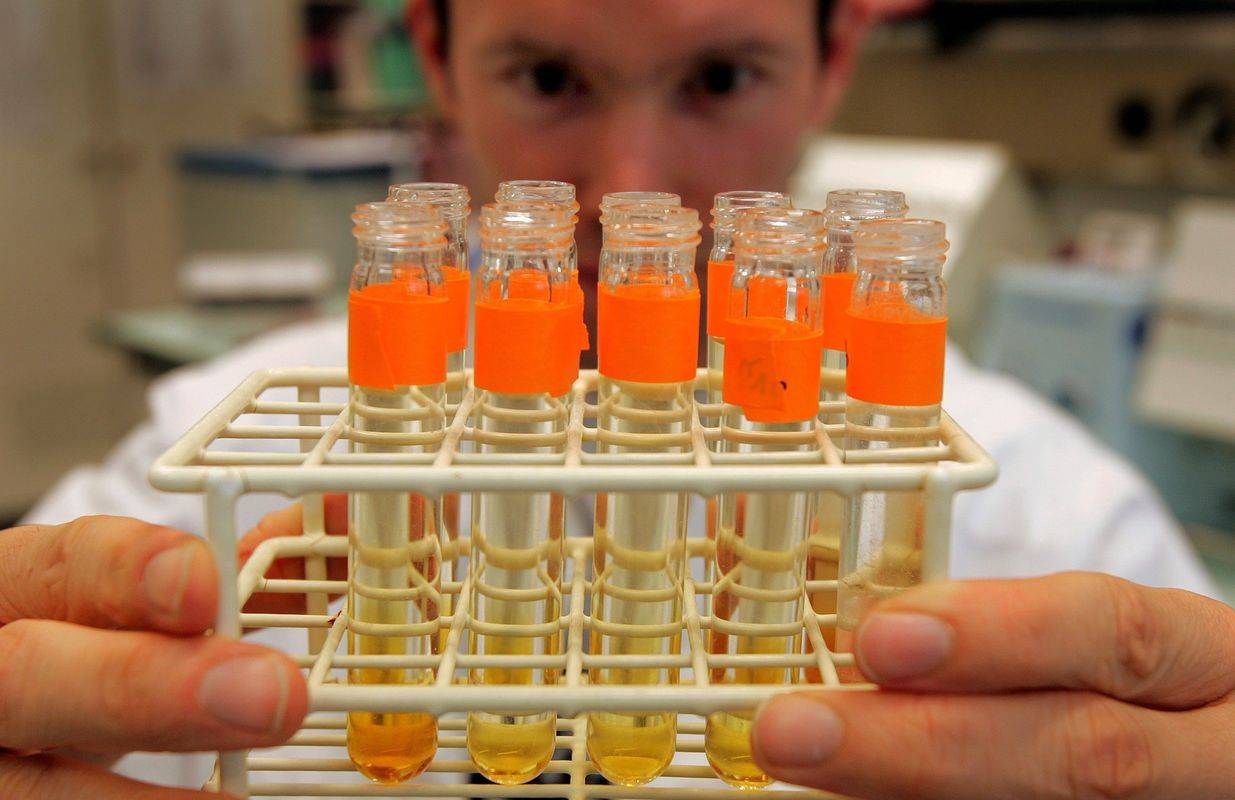 3 Допинговый контроль
В обязательном порядке допинг контроль проходят:
1)победители и призеры всех видов соревнований, 
2)один из нескольких спортсменов, не занявших призовые места (посредством жеребьевки).
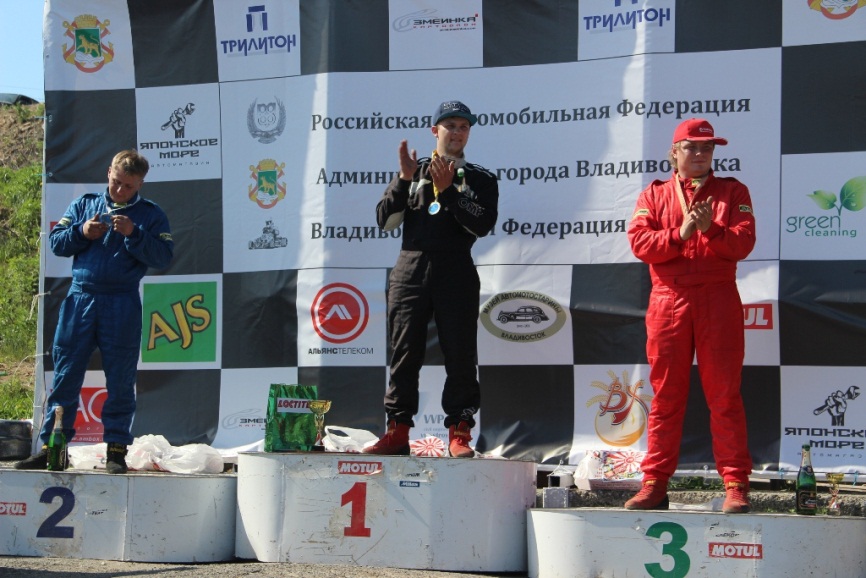 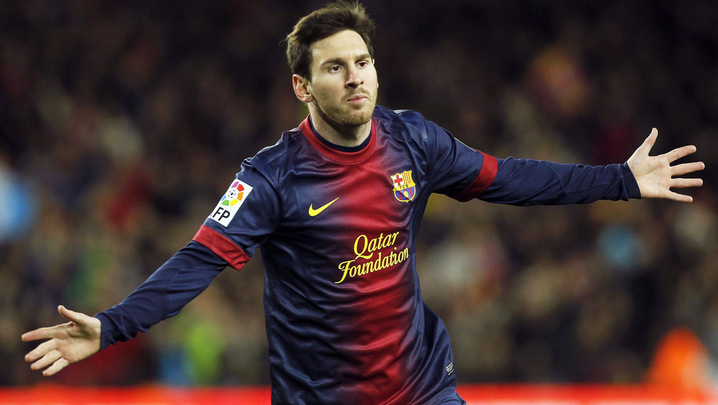 [Speaker Notes: Согласно правилам, после выступления упомянутые спортсмены направляются в комнату допинг контроля, где они сами выбирают емкость для сбора биопробы. Исследуется проба А в течении 3 суток, проба Б не позднее недели.]
4 Ответственность за использование допинга в спорте
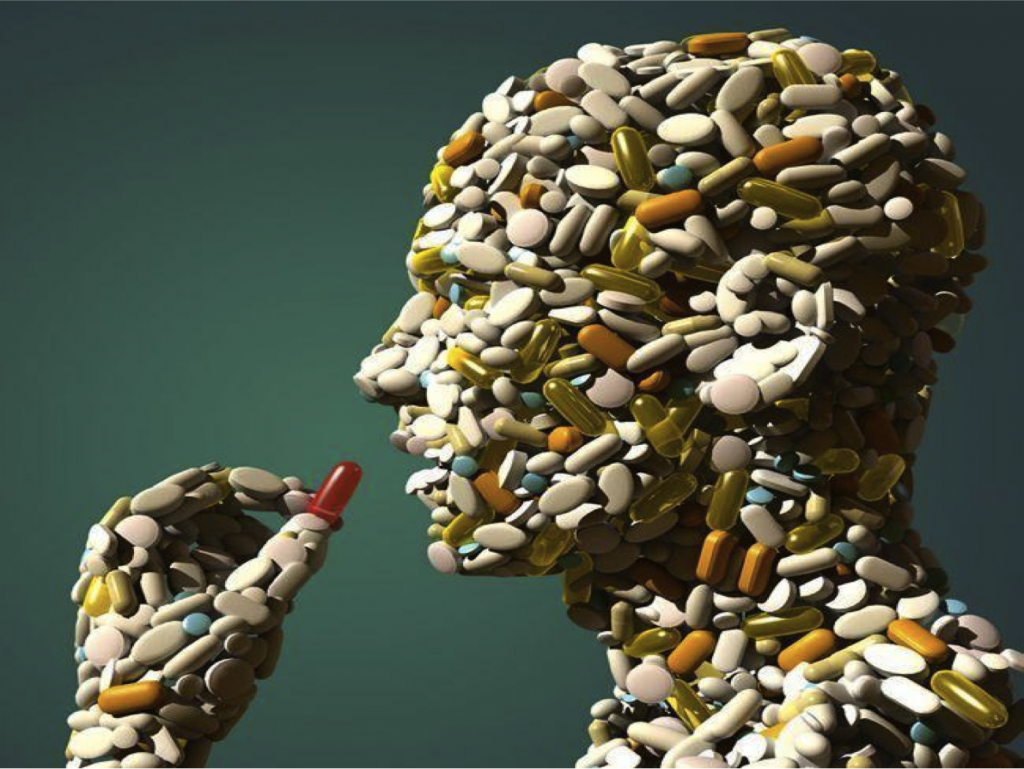 Всемирным антидопинговым кодексом предусмотрены следующие правила, касающиеся санкций спортсменов-нарушителей:
4 Ответственность за использование допинга в спорте
1)аннулирование результатов во время спортивного события, во время которого нарушено антидопинговое законодательство, 
2)дисквалификация за использование запрещенных субстанций, за первое – двухгодичное, за повторное – пожизненное, 
3)особые субстанции – в запрещенном списке могут специально обозначаться особые субстанции, употребление которых может рассматриваться как непреднамеренное, ввиду их общедоступности или сомнительности их влияния на спортивные результаты: 1 нарушение – от предупреждения до дисквалификации на 1 год, 2 нарушение – дисквалификация на 2 года, 3 нарушение – дисквалификация пожизненно,
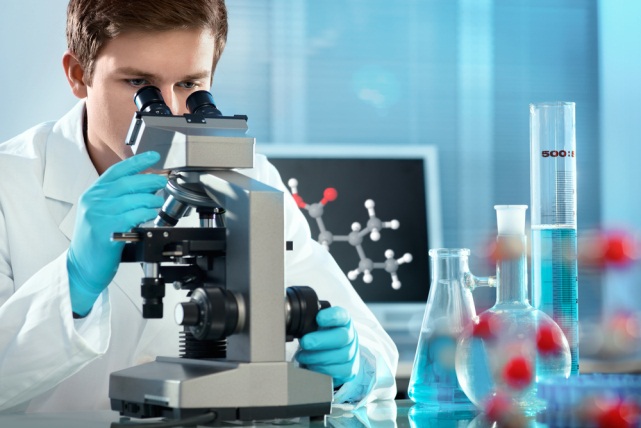 4 Ответственность за использование допинга в спорте
4)санкция за не выполнение иных требований: за фальсификацию или ее попытку в сфере допинг контроля за 1 2 года, за повторное – пожизненно; за распространение любой запрещенной субстанции – срок от 4 лет до пожизненного, 
5)отмена или сокращение срока дисквалификации ввиду исключительных обстоятельств: отсутствие умысла или халатности, незначительная вина, наличие вины других лиц,
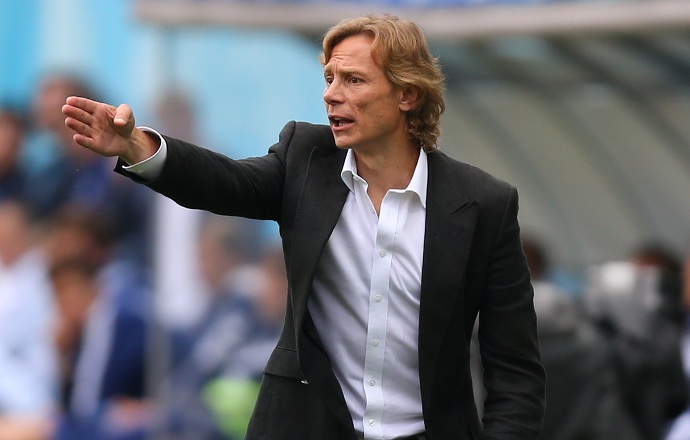 4 Ответственность за использование допинга в спорте
6)неоднократные нарушения, 
7)аннулирование результатов соревнований, следующих за взятием проб, 
8)вступление в силу периода дисквалификации: срок дисквалификации начинает отсчитываться с даты принятия решения,
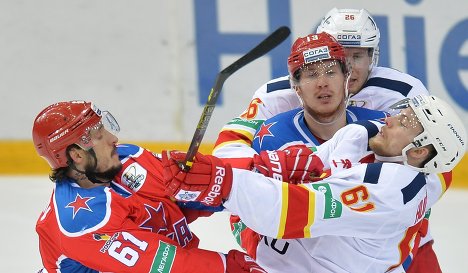 [Speaker Notes: В случае, если более 1 члена команды попали в «круг подозреваемых», то вся команда должна быть подвергнута целевому тестированию. Вся команда может быть подвергнута дисквалификации, если допинг обнаружится хотя бы у 2 спортсменов. На решения, принимаемые в соответствии с нормами всемирного антидопингового законодательства могут подавать апелляции.]
4 Ответственность за использование допинга в спорте
9)статус во время дисквалификации: дисквалифицированный спортсмен не может участвовать в период дисквалификации в спортивных соревнованиях ни в каком качестве, ему разрешается только участвовать в соревнованиях ветеранов, 
10)тестирование перед снятием запрета: условием возвращения спортсмена в спорт по окончании срока дисквалификации является его доступность для проведения тестирований во время всего срока наказания. По запросу антидопинговой организации спортсмен должен представлять точную информацию о своем месте нахождения.
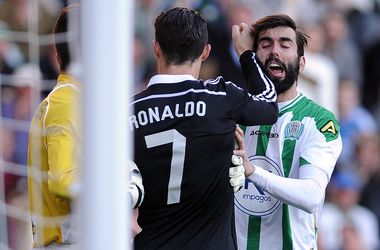